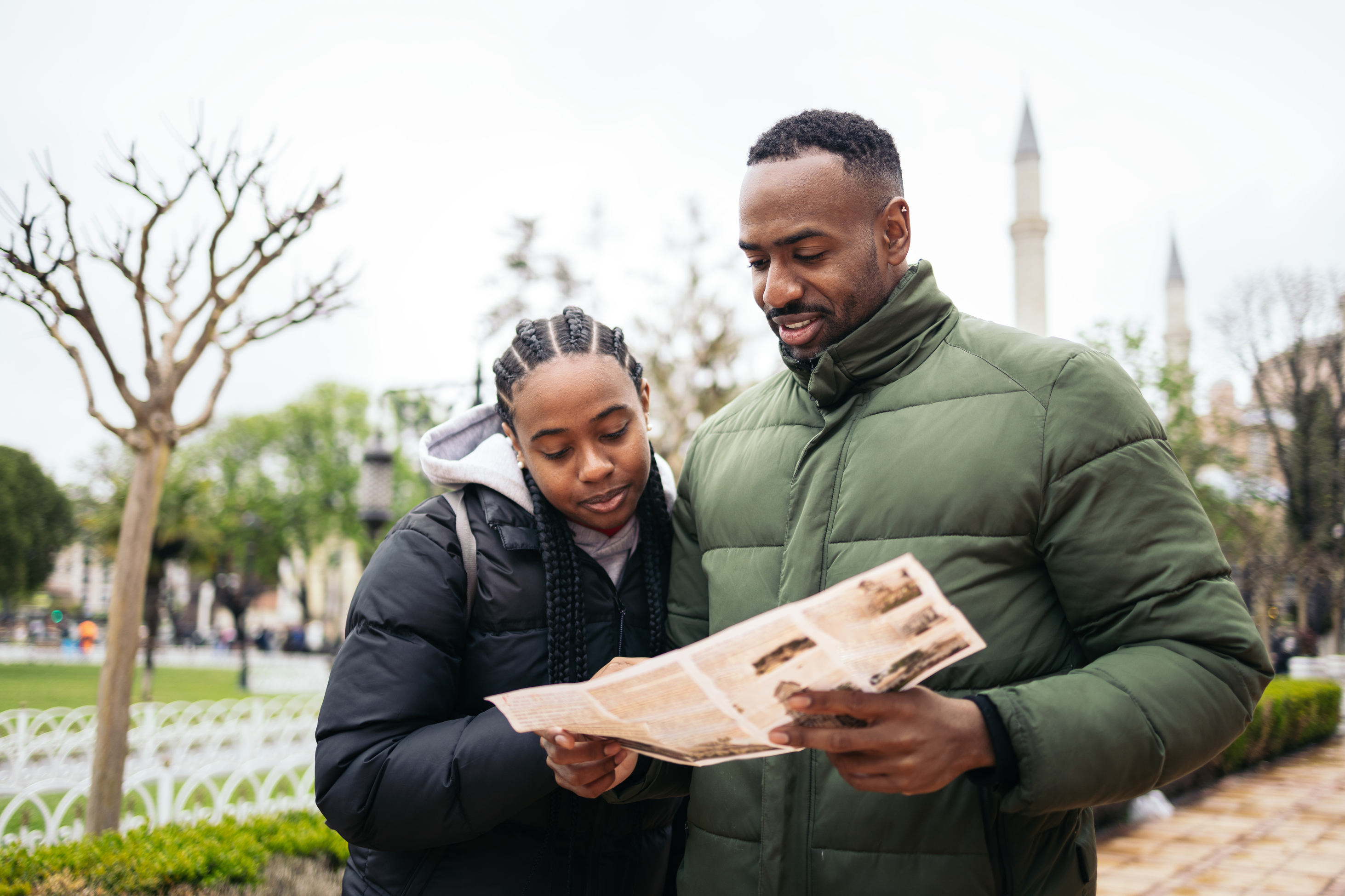 Let’s go on a trip!
I love planning a trip with Mom and Dad!
First, let's plan and pack!
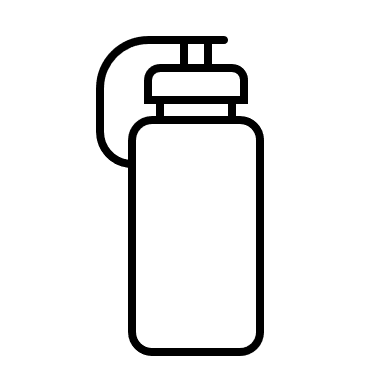 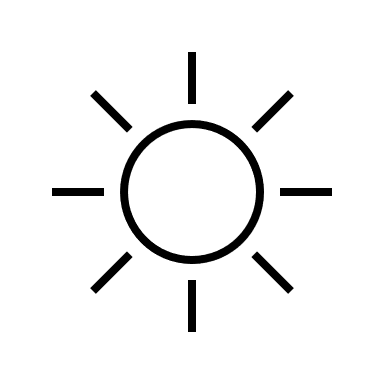 First, we decide where we are going to go.
Mom tells me that this trip is to the Aquarium! 
We will pack a bag with snacks, water, and my favorite toy!
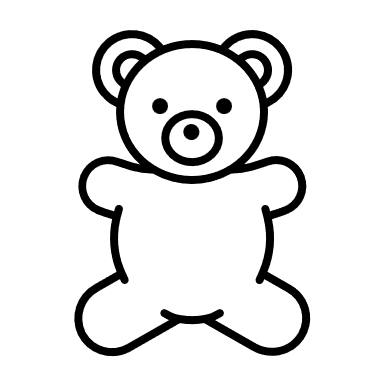 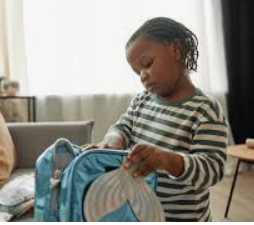 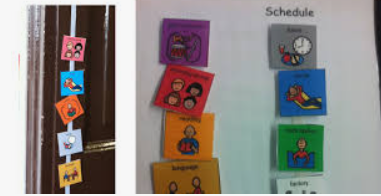 Mom and Dad make a schedule for me so that I know what we will see and do at the Aquarium! This will help me know what's going to happen on the trip!
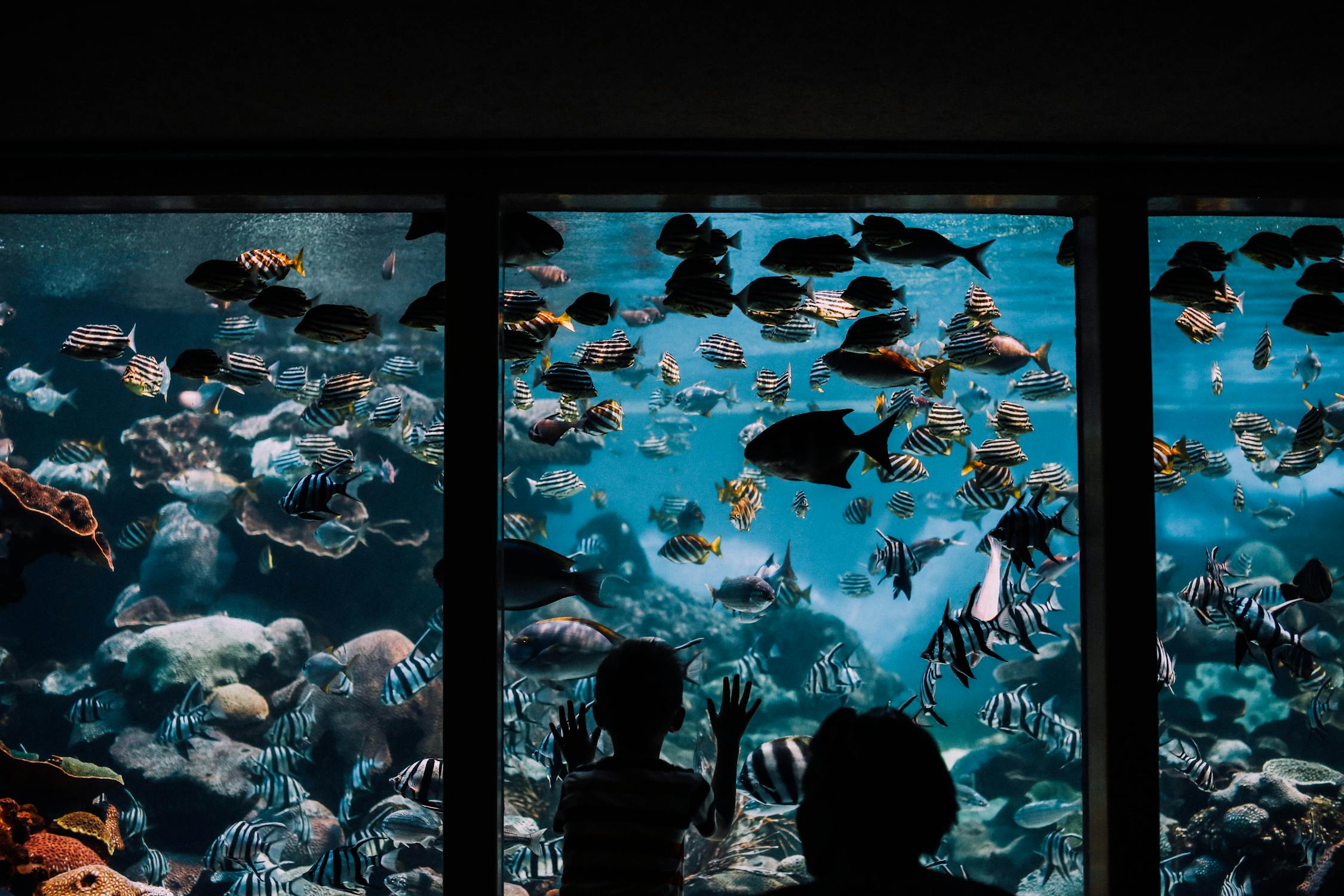 We arrive at the Aquarium! At the aquarium, I make sure to hold mom's hand! This is how I stay safe!
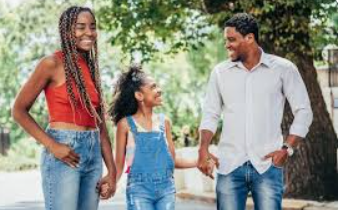 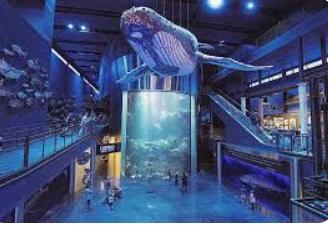 Sometimes, during a trip, it’s a little loud, and it might even start to rain! But that’s okay! I am prepared and take time to sit with Dad under the umbrella and take a few deep breaths while we watch the rain!
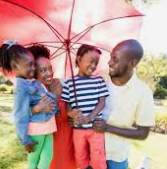 At the end of the day, it's time to go home! My mom took pictures that I can look at that will remind me of how much fun I had today!
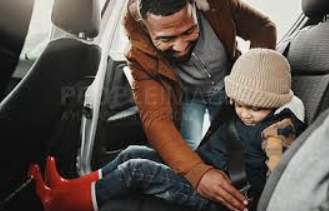 Planning trips can be fun and exciting! I LOVE having new adventures with Mom and Dad!